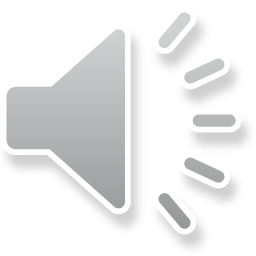 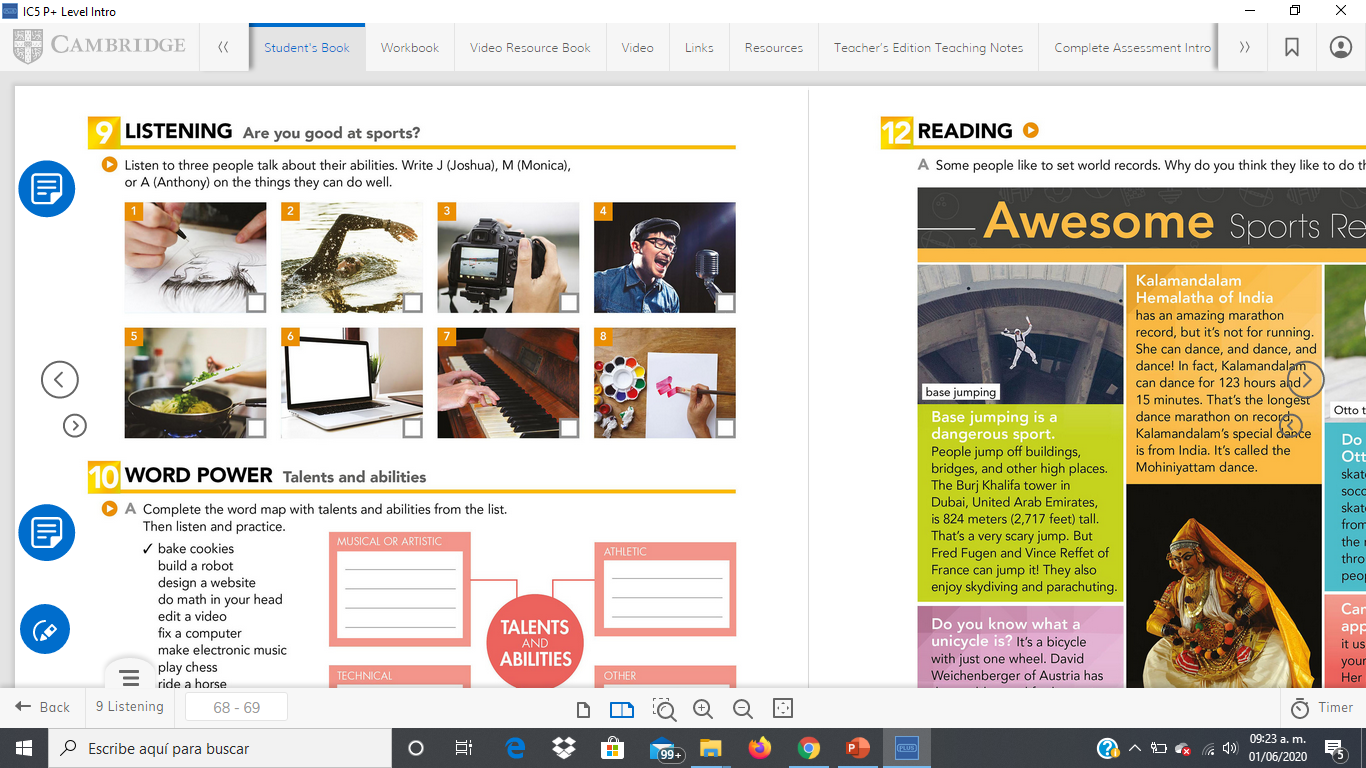 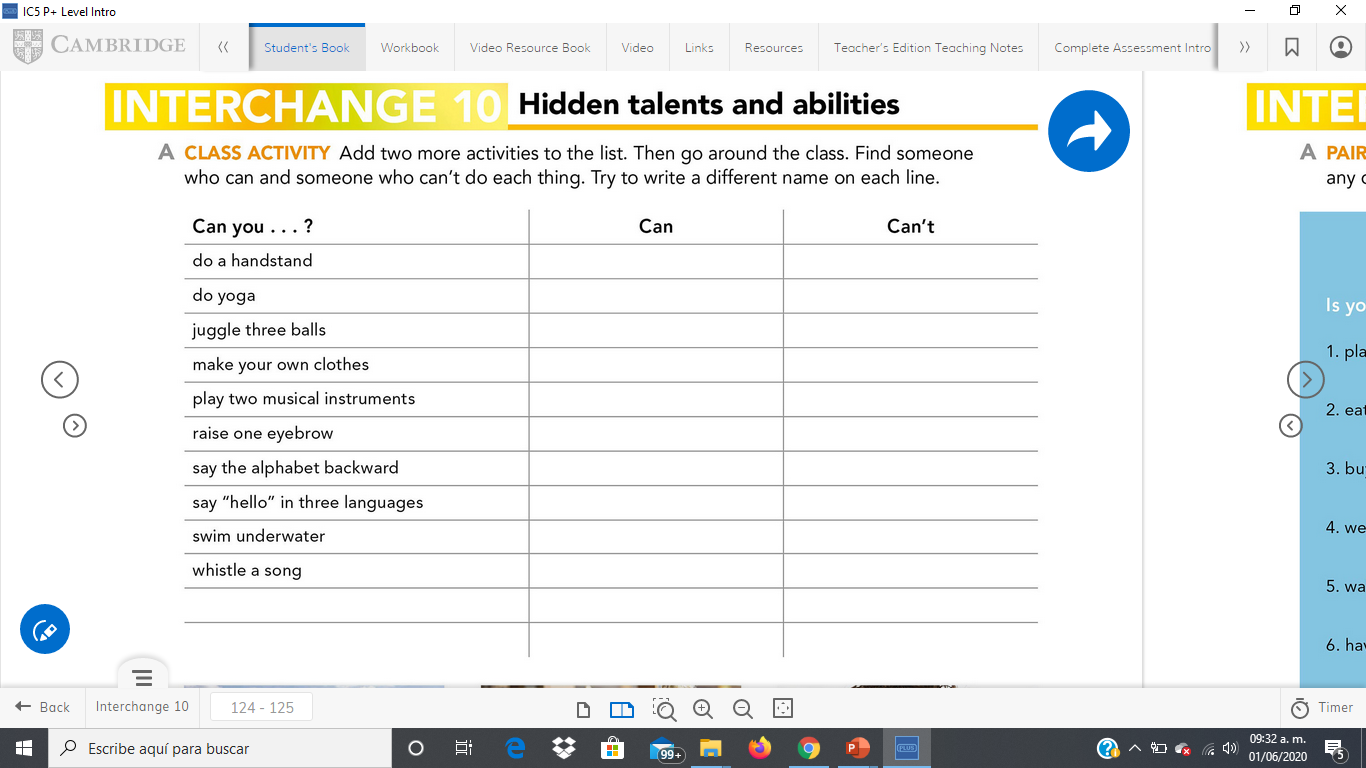 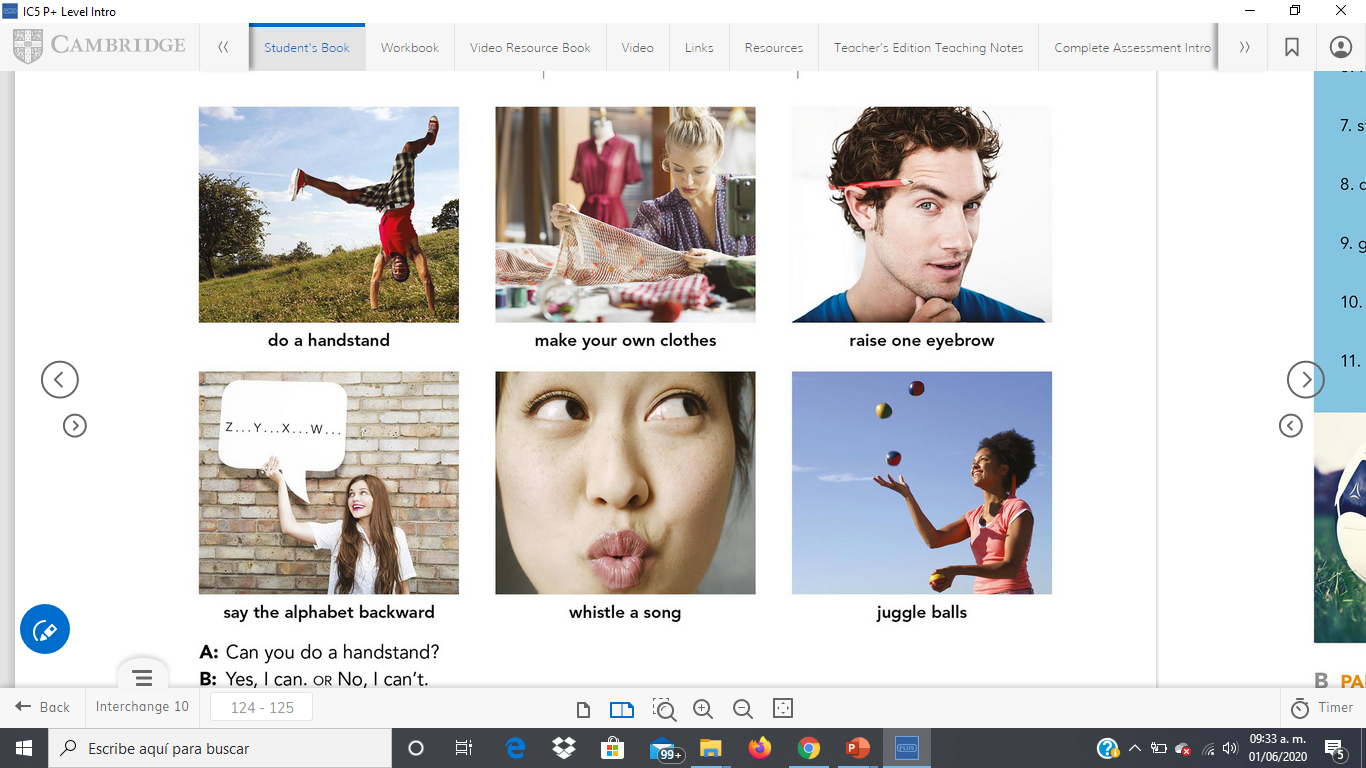 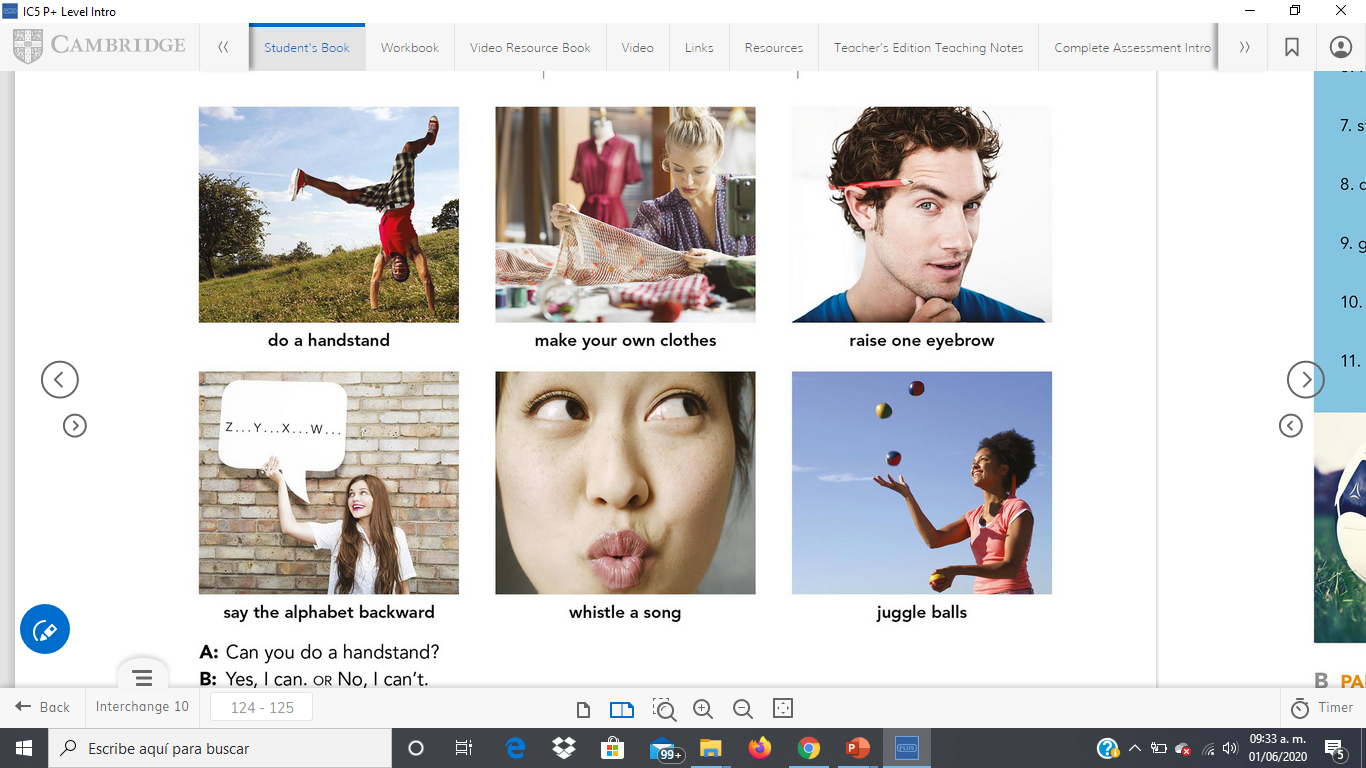 Write complete statements of what you can or can´t do (use the picture vocabulary).
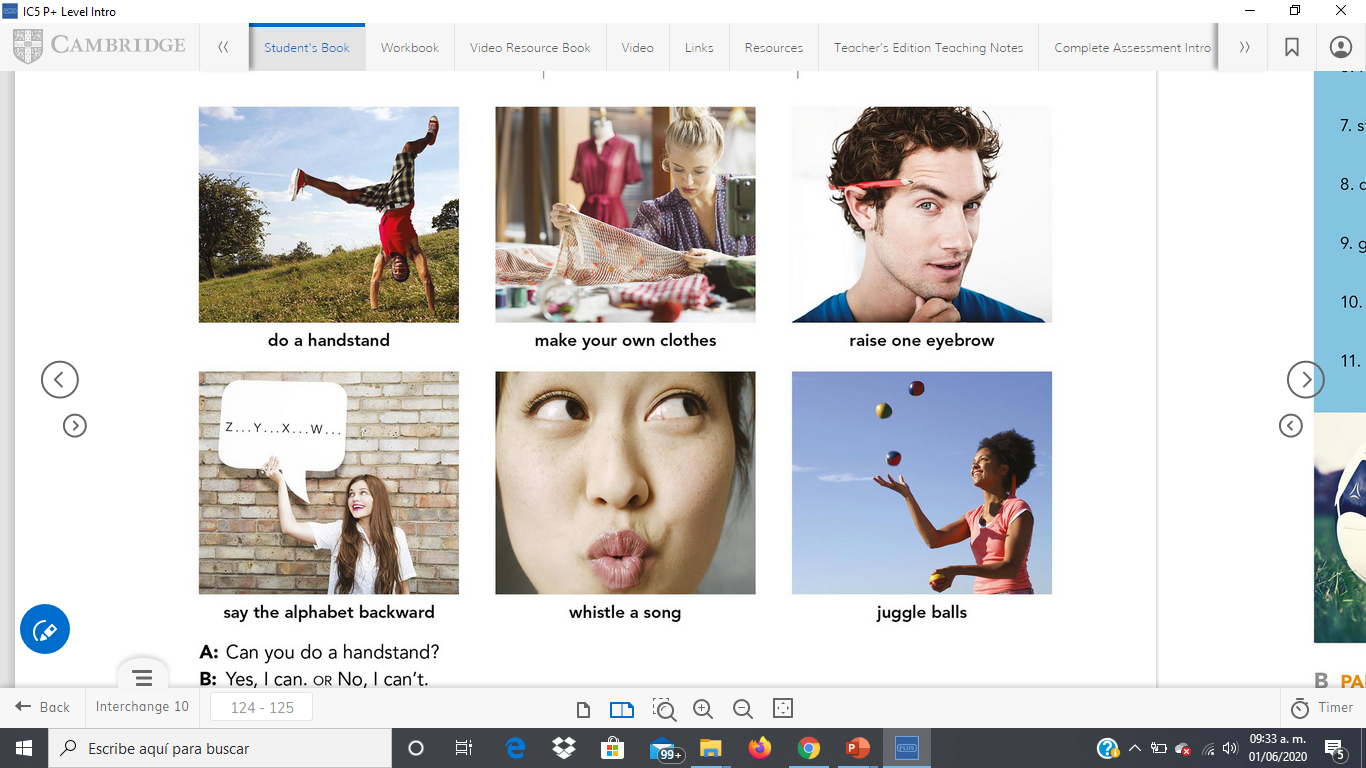 Learn new vocabulary of talents and abilities 
Insert a picture for each talent or ability write what you can or can´t do on each gap
Example:
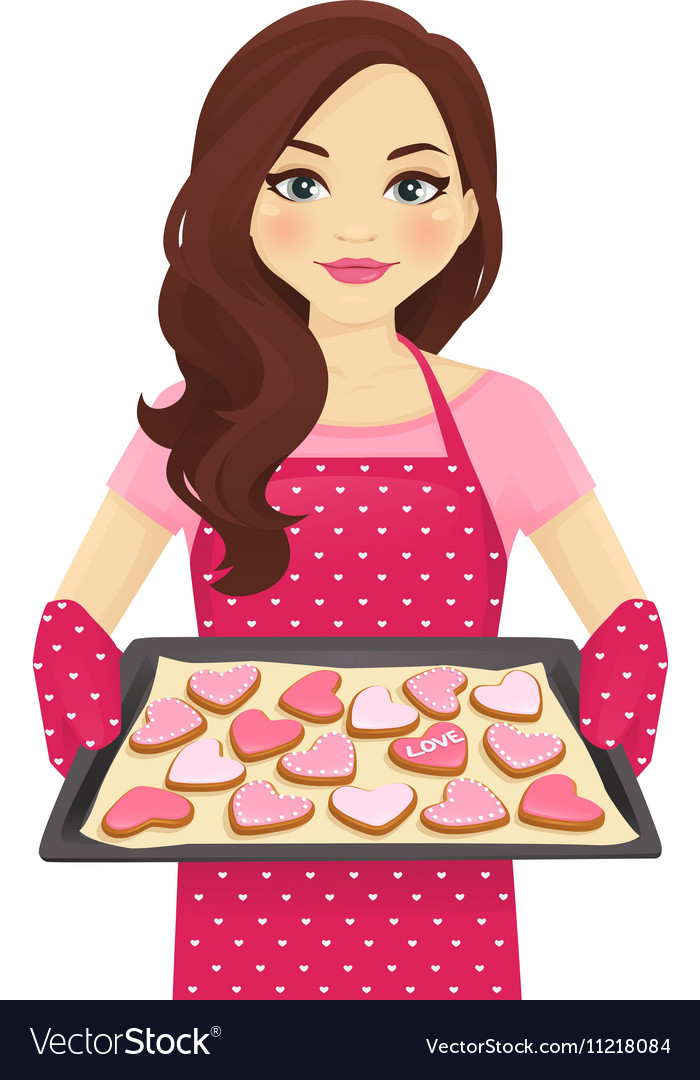 I can bake cookies
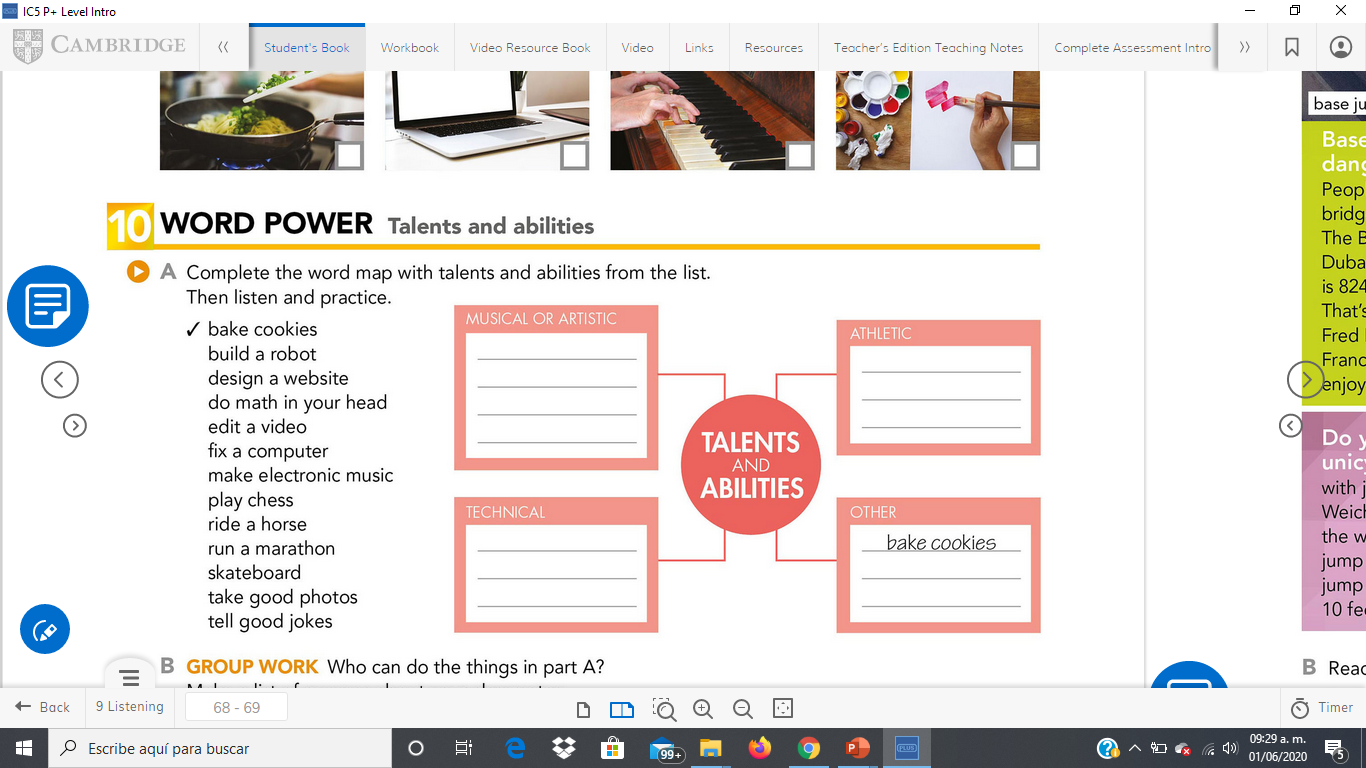 Classify in the word map with the talens and abilities from the list
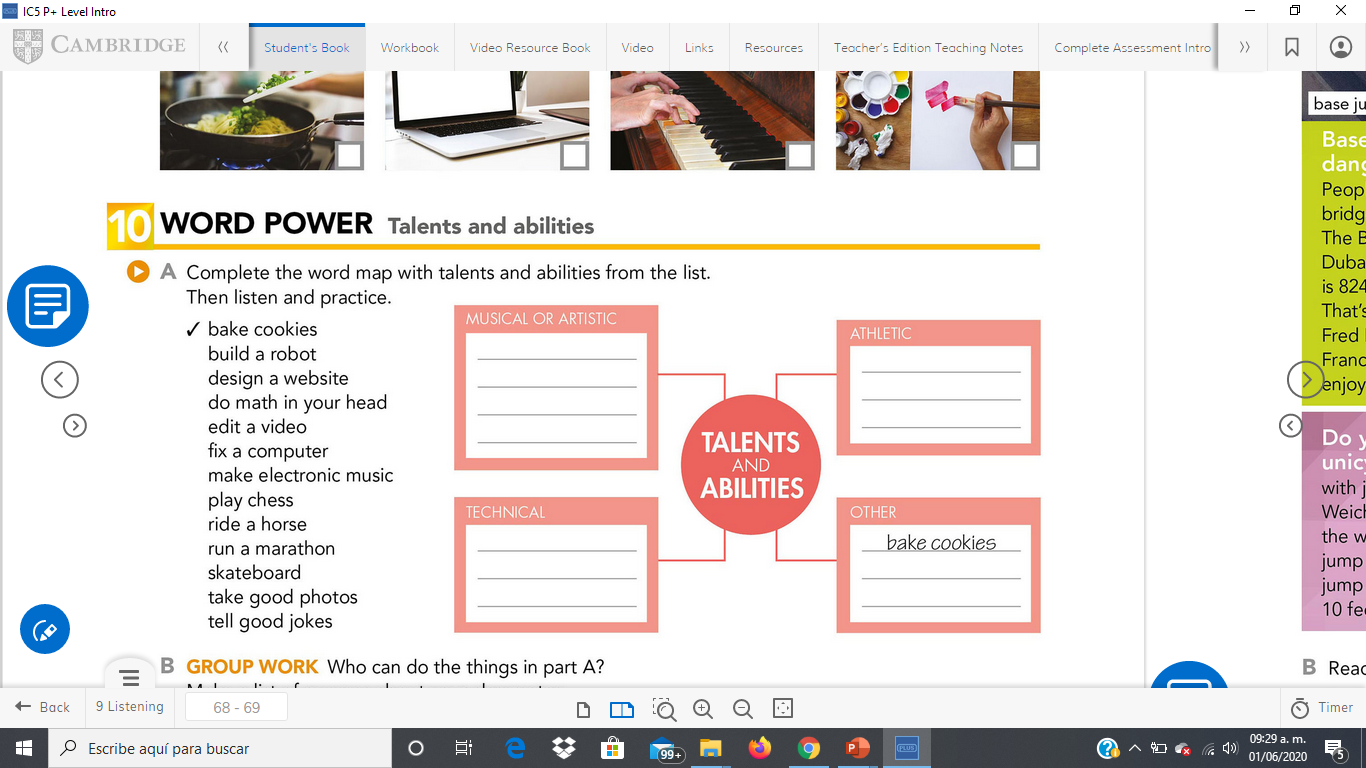